12 апреля
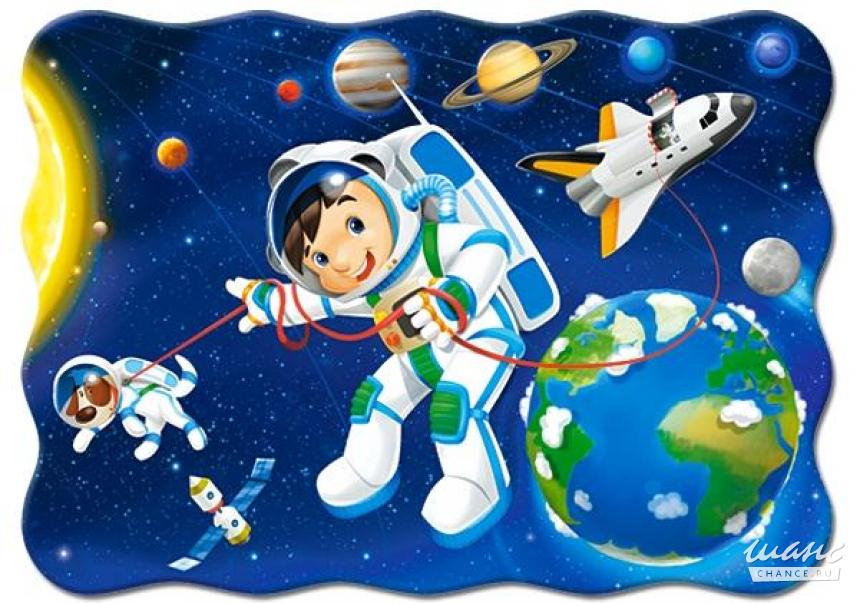 День космонавтики
Юрий Алексеевич Гагарин
Школа юных космонавтов
Солнечная система
Движение планет вокруг Солнца
Космическая Черная дыра
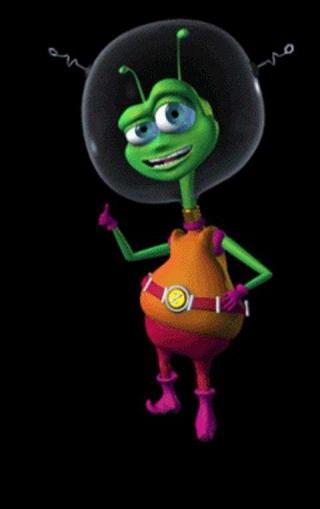 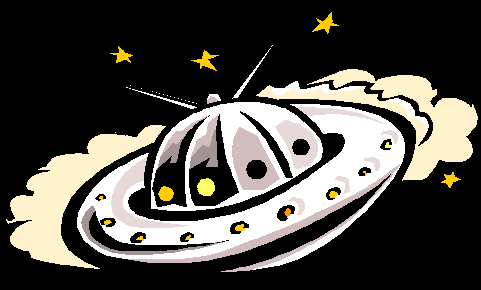 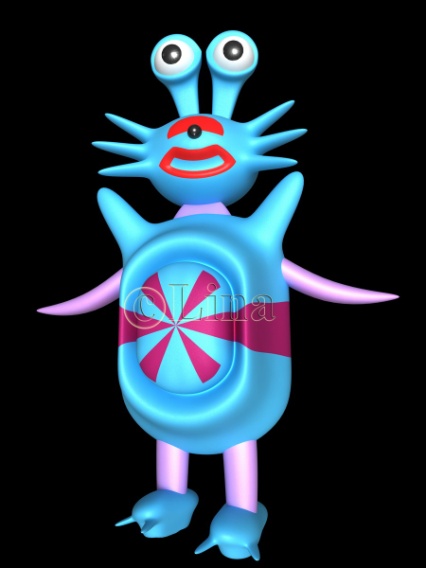 инопланетяне
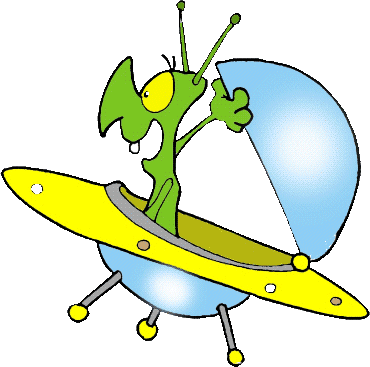 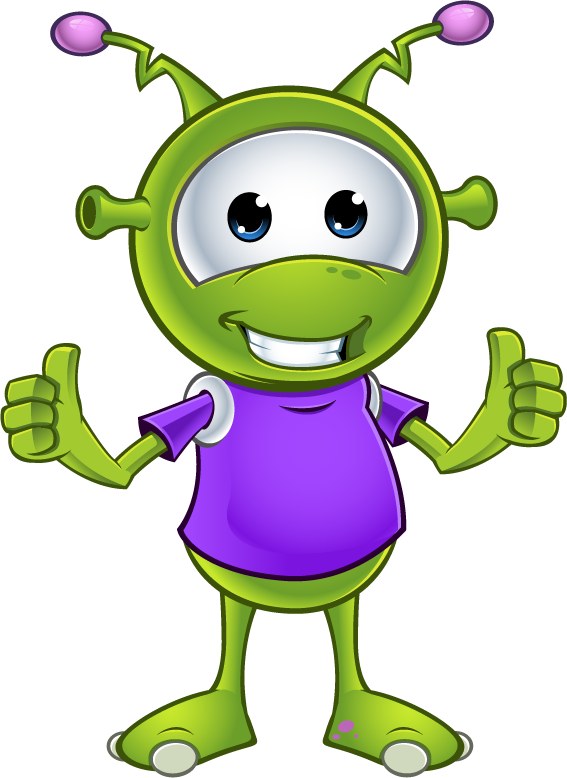 Космический корабль
Схема ракеты
Космический мусор
Планета Земля
12 апреля
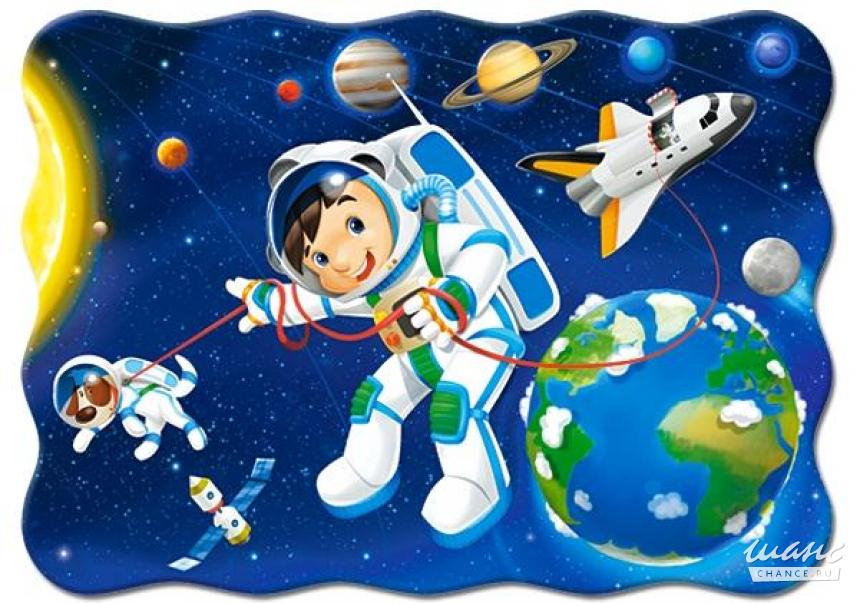 День космонавтики